三年级RS英语
汇报人：恽丽玲
目 录/
1.
教学内容
2.
学生日常
成果展示
3.
教学内容
PART  01
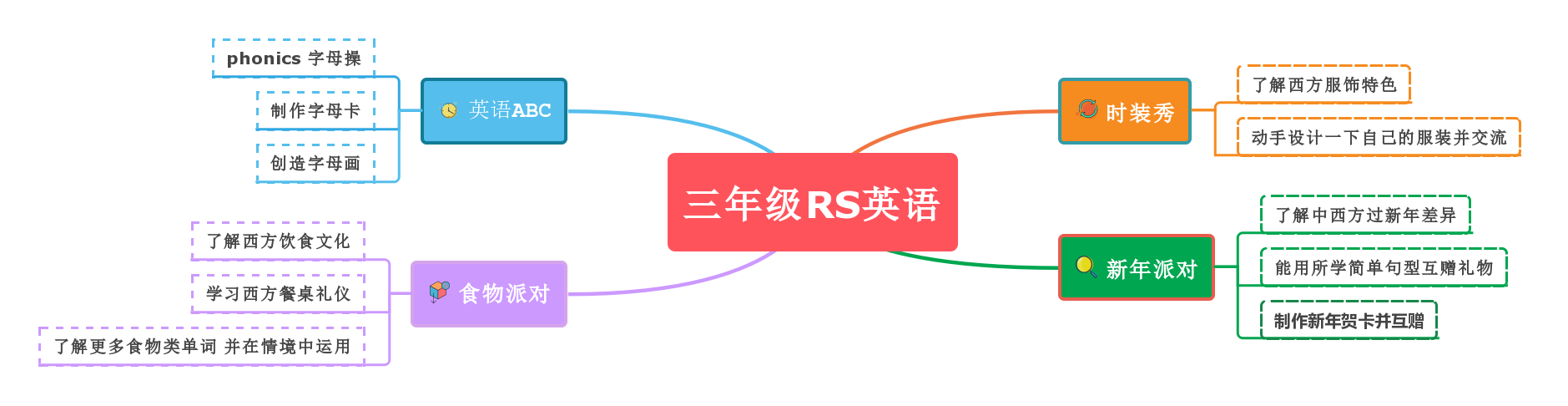 学生日常
Part   02
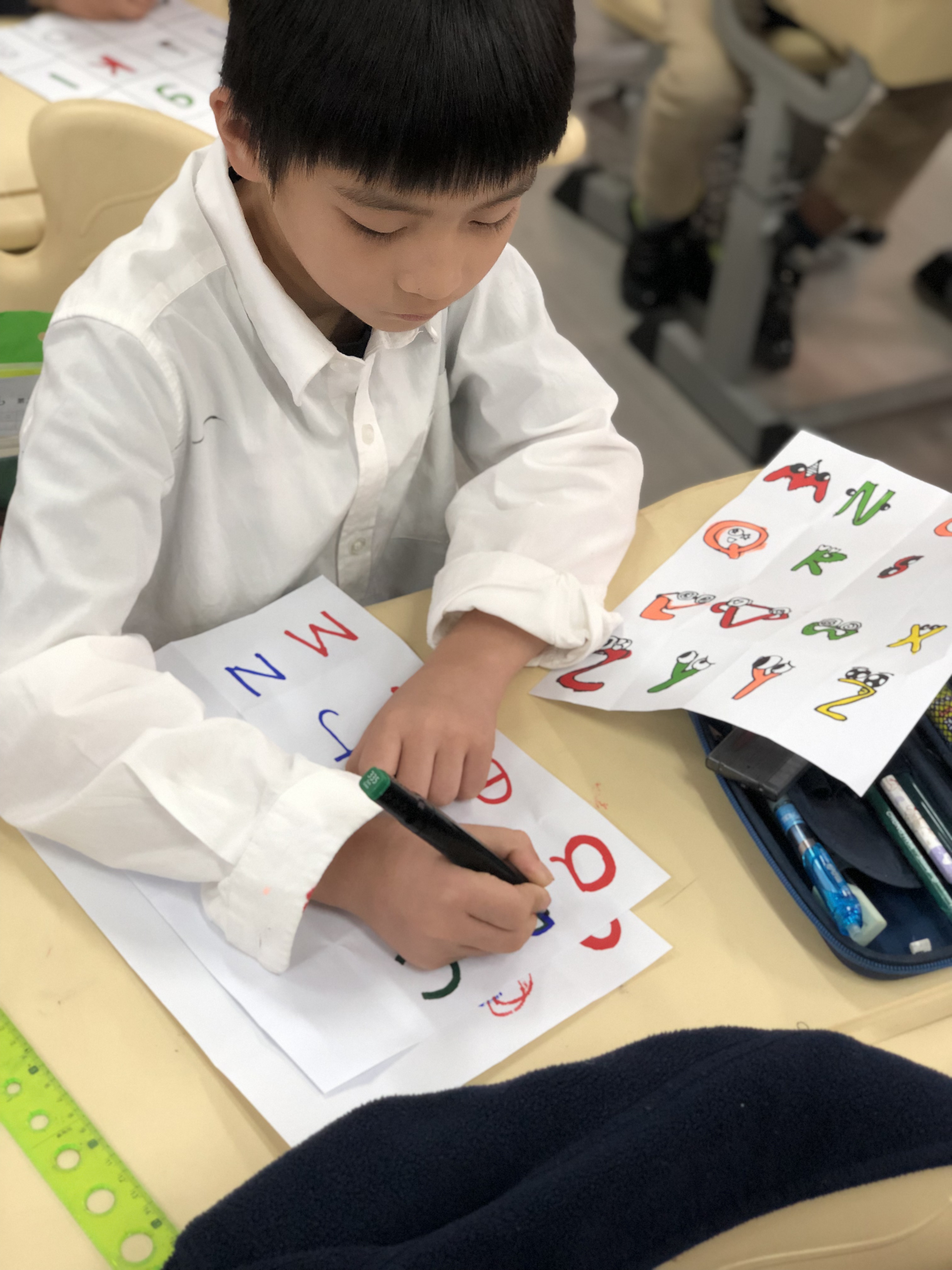 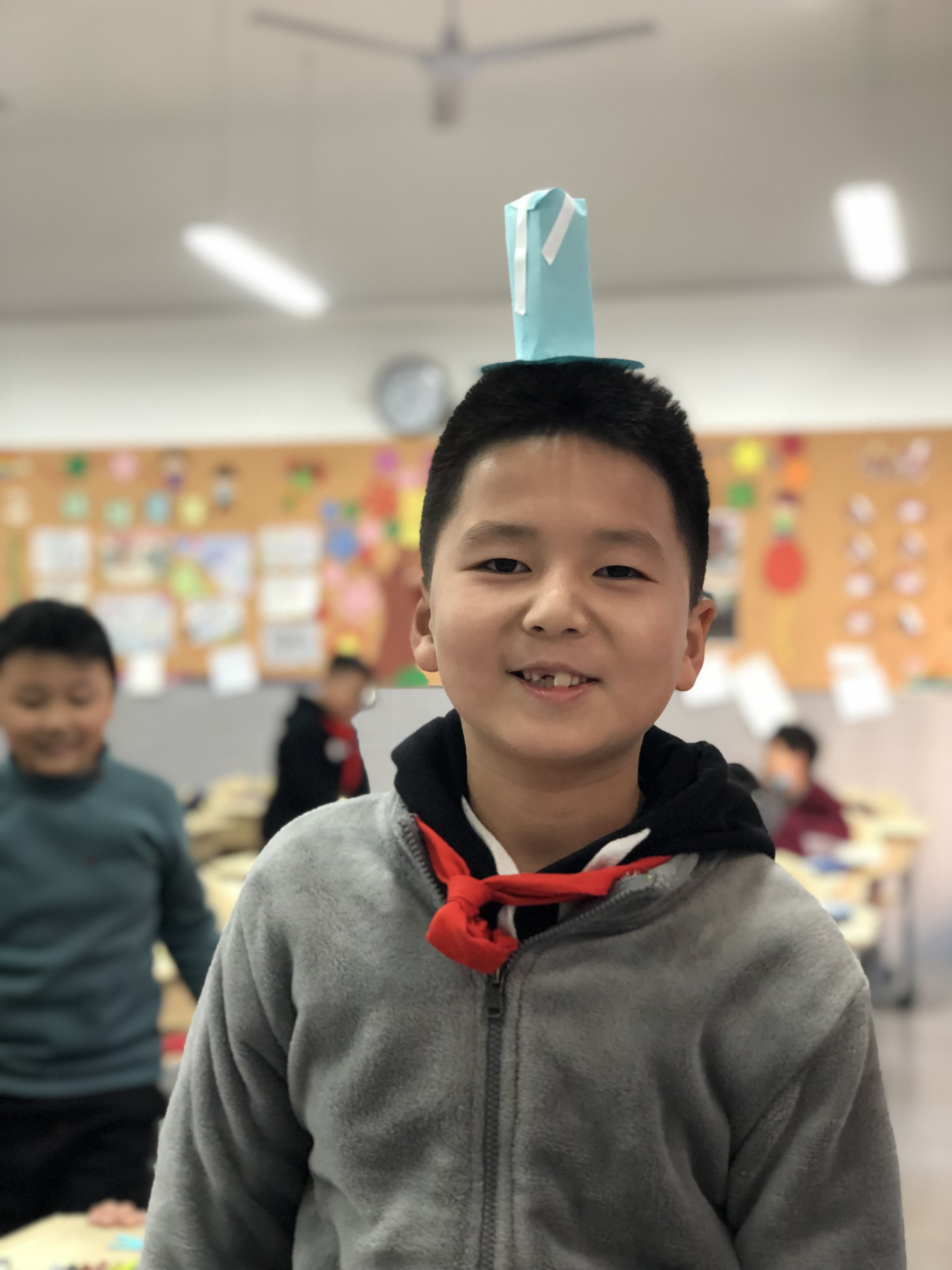 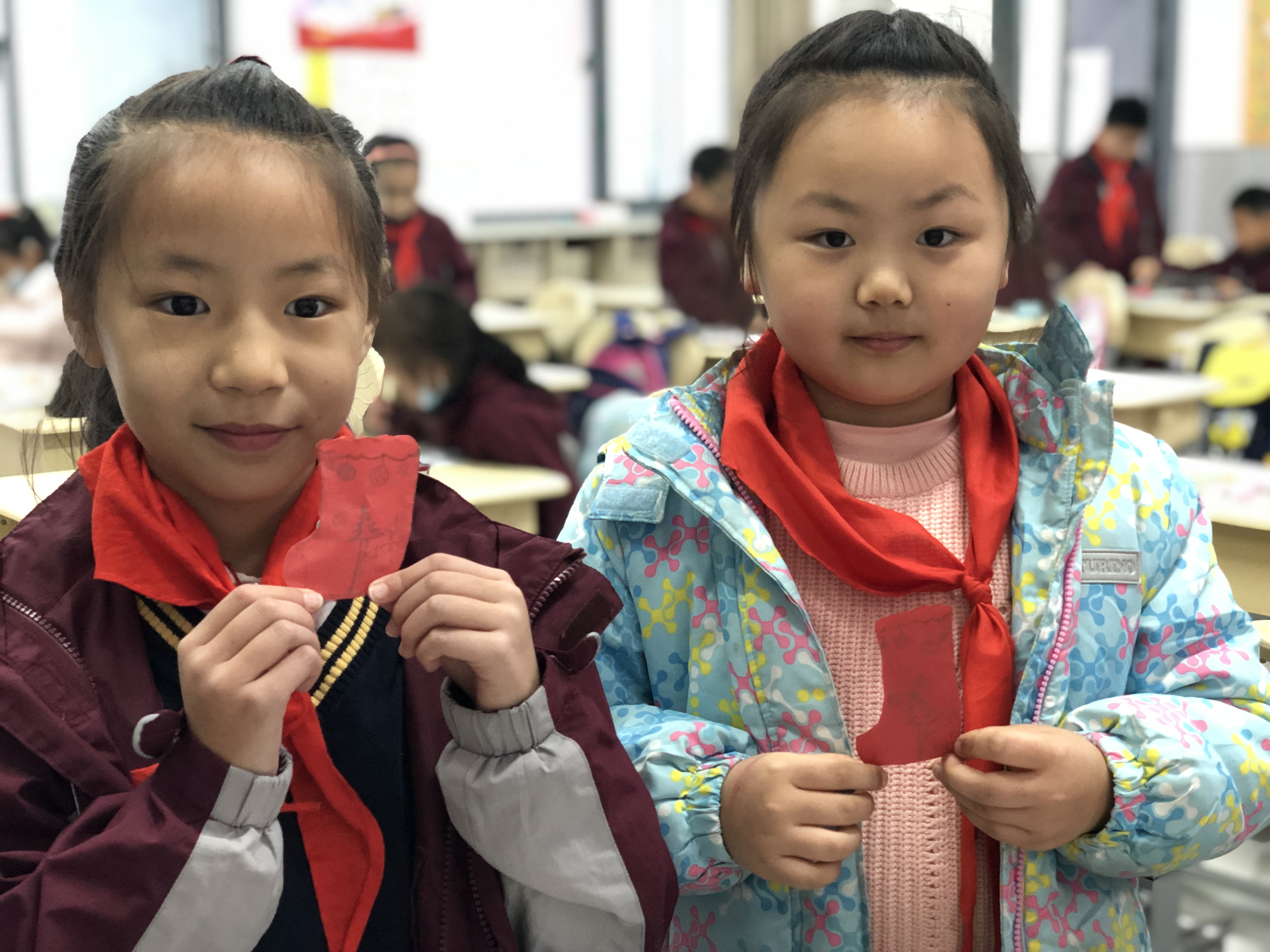 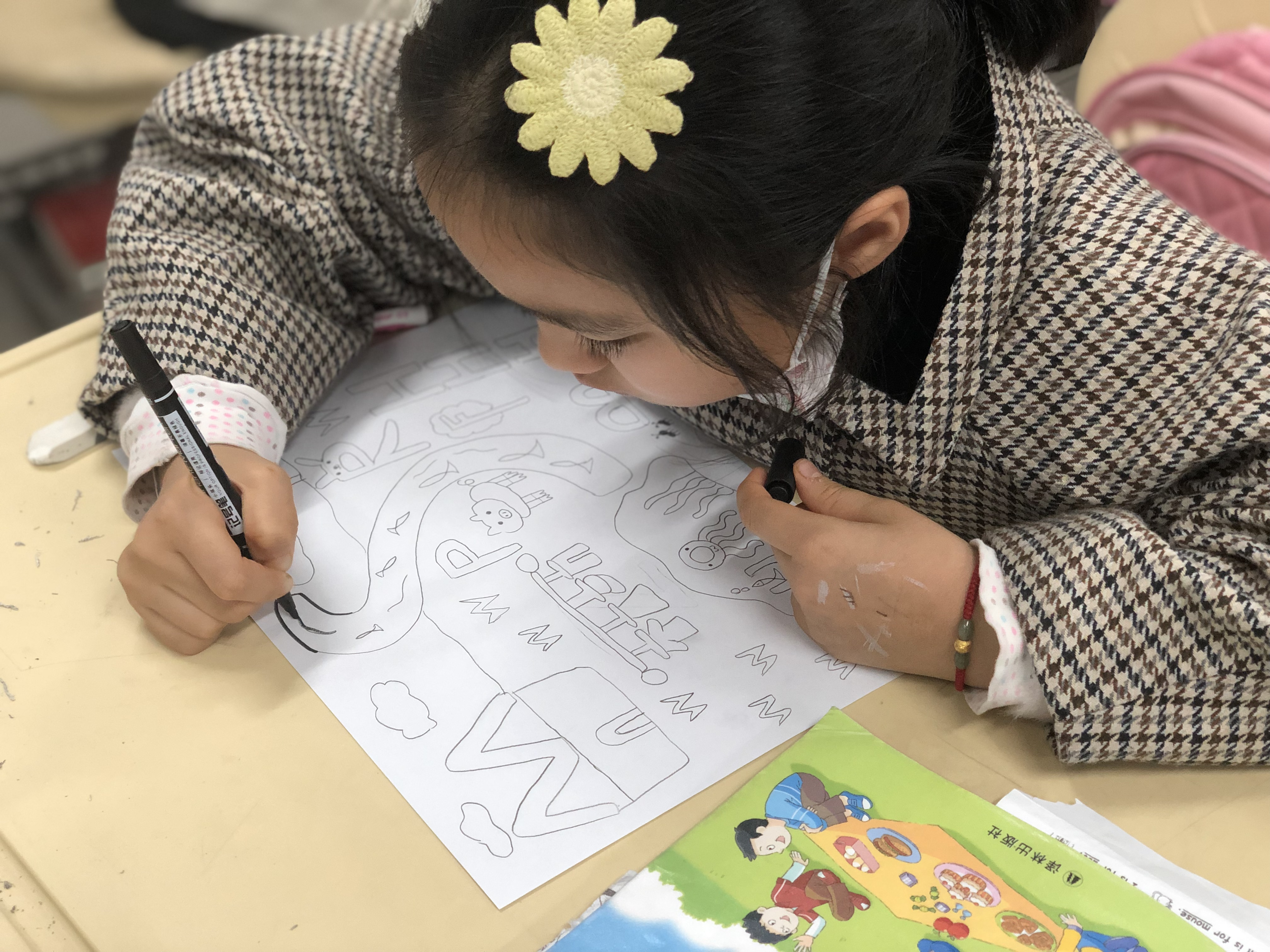 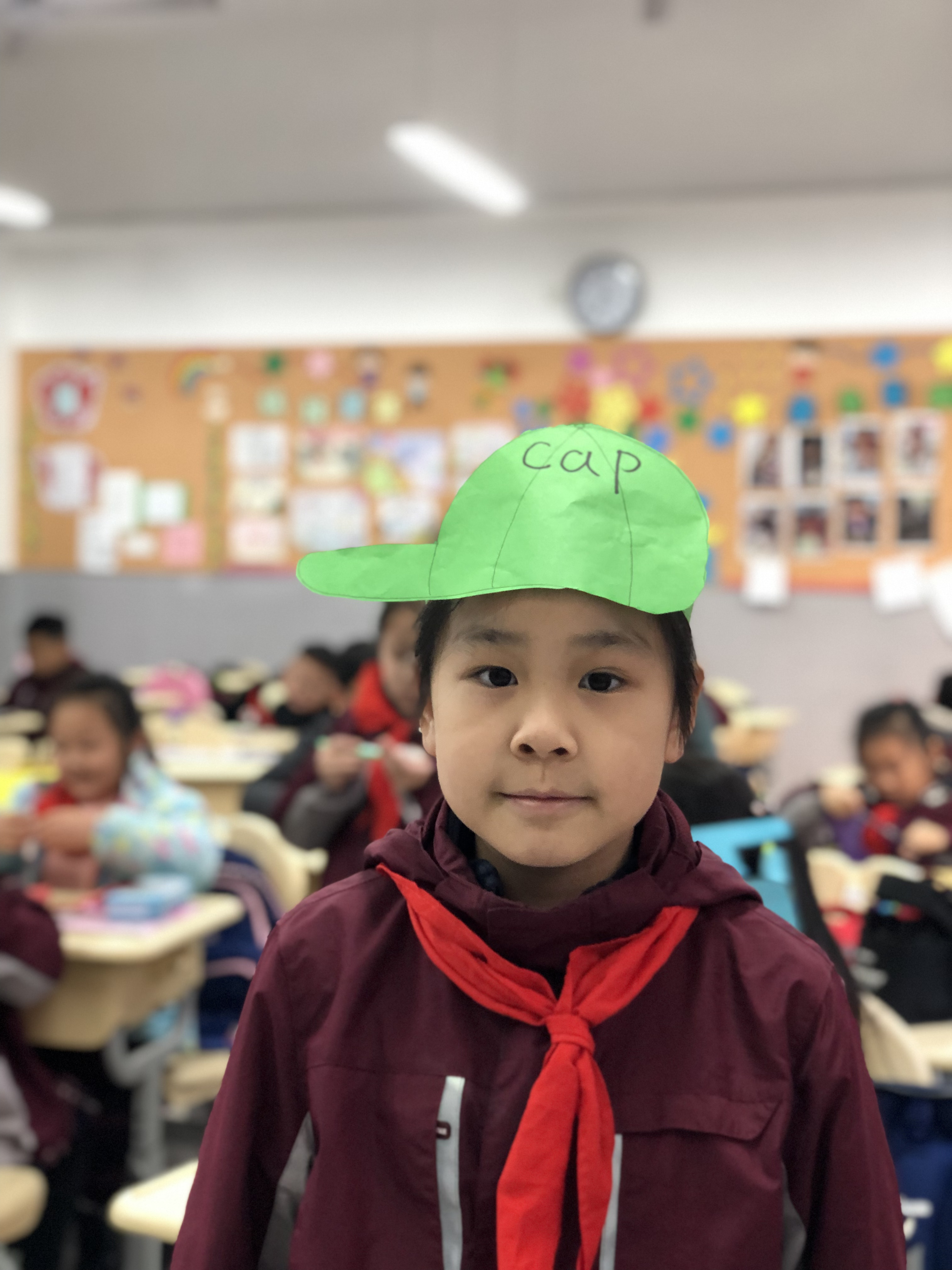 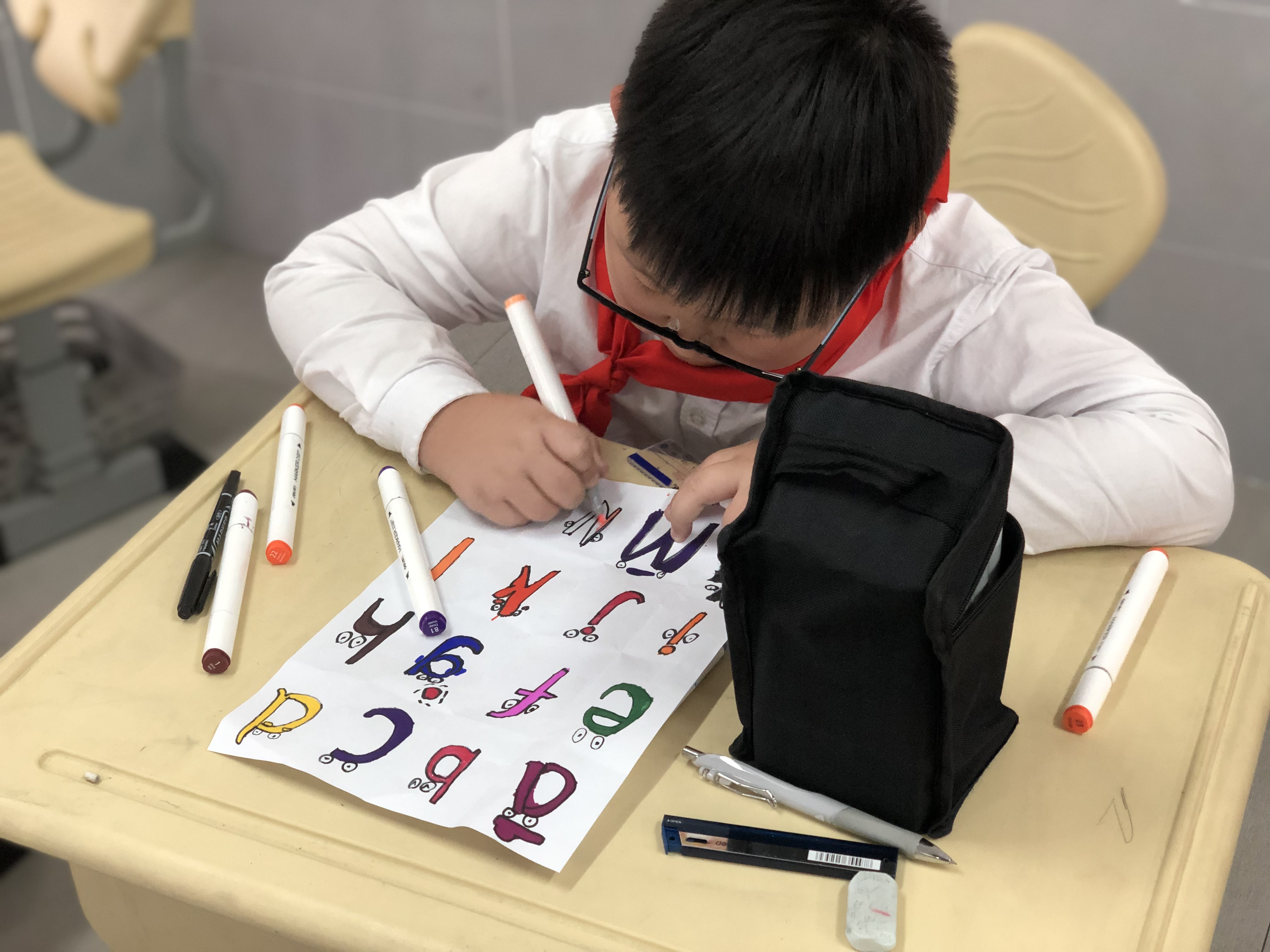 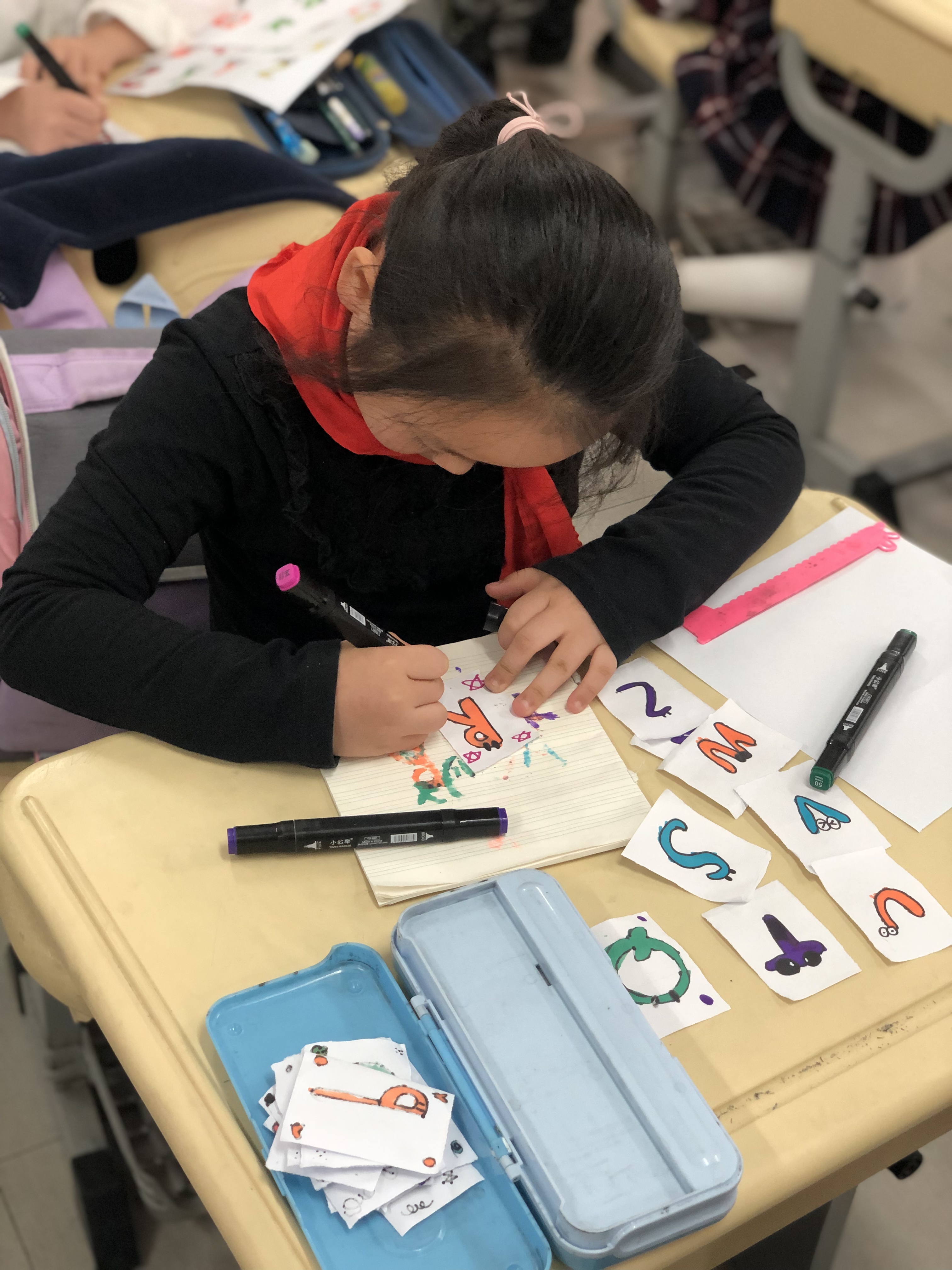 成果展示
Part   03
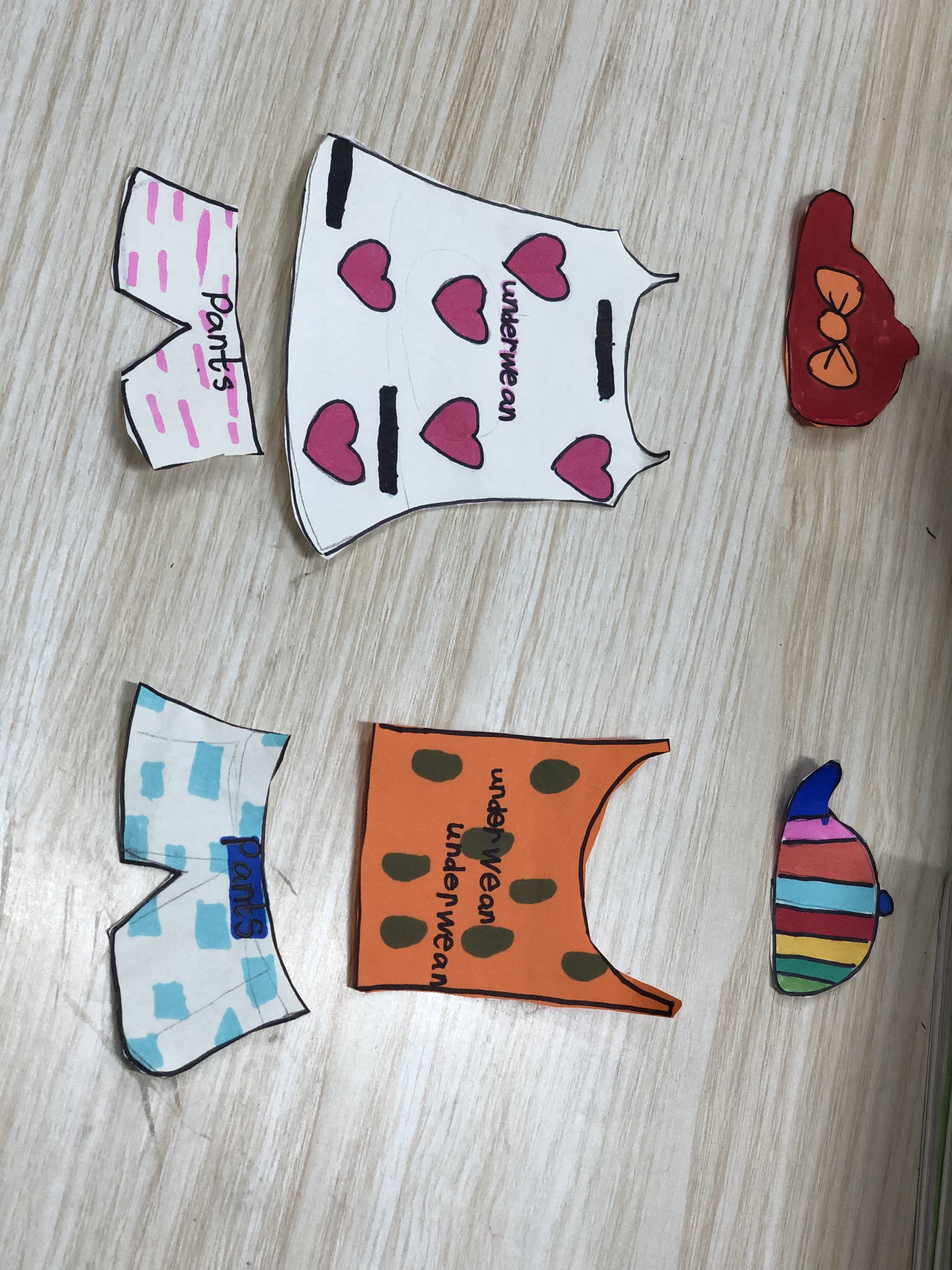 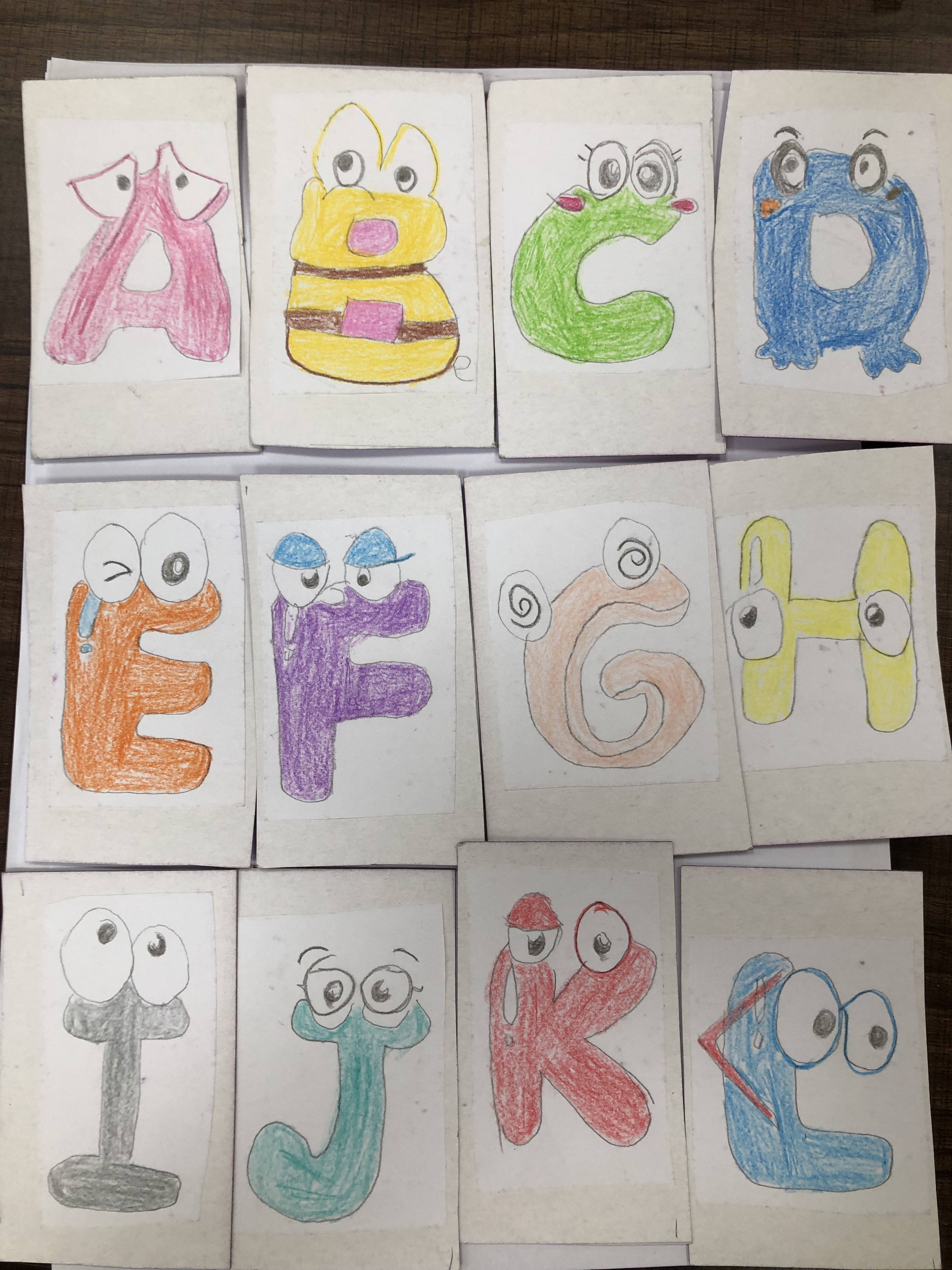 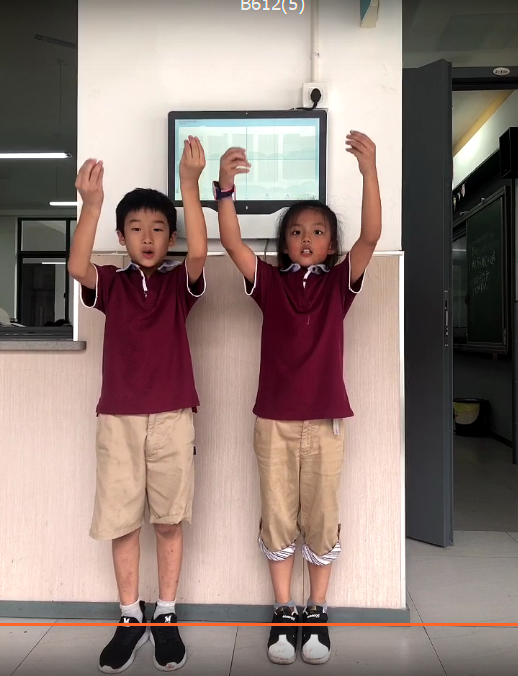 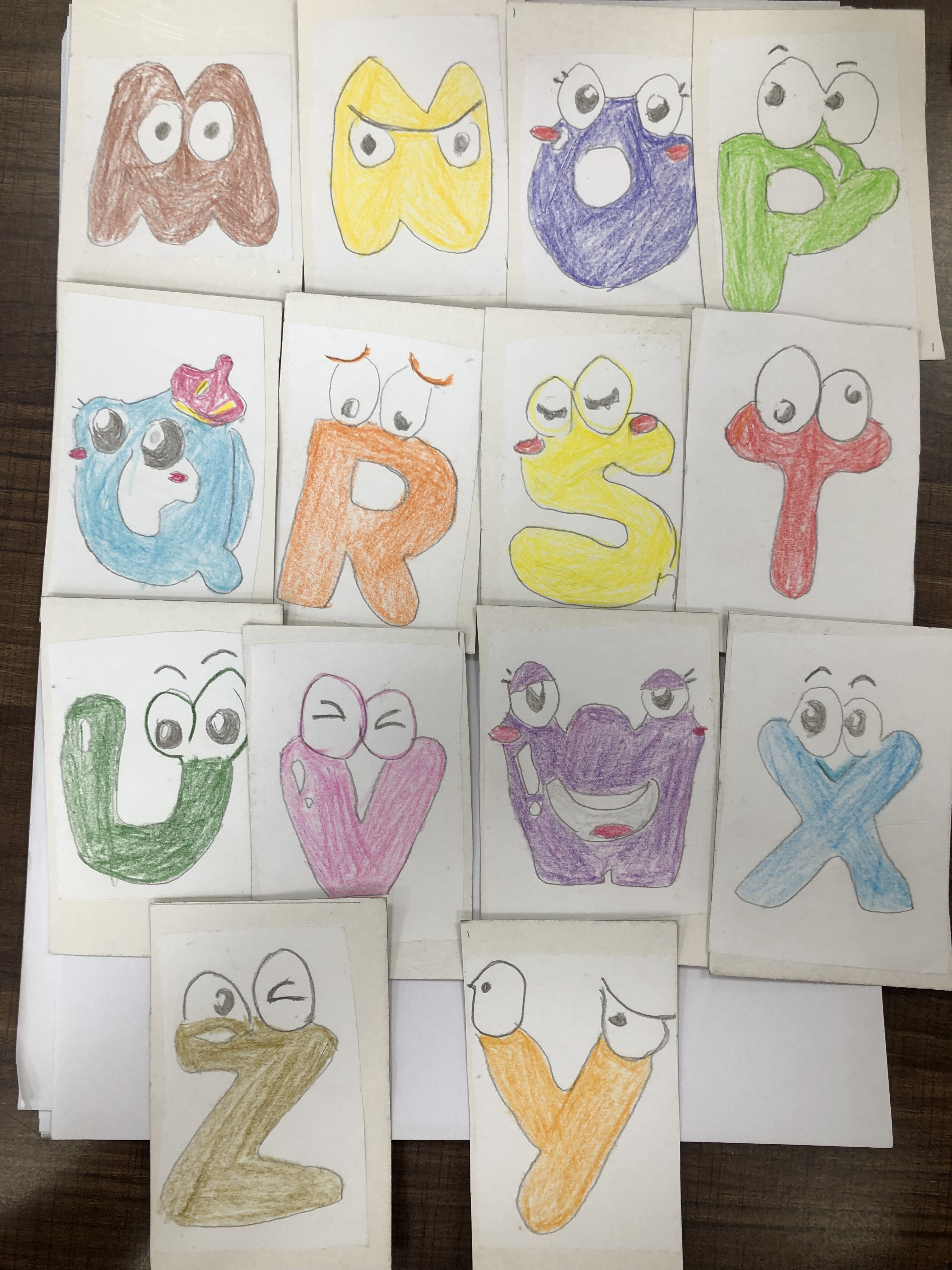 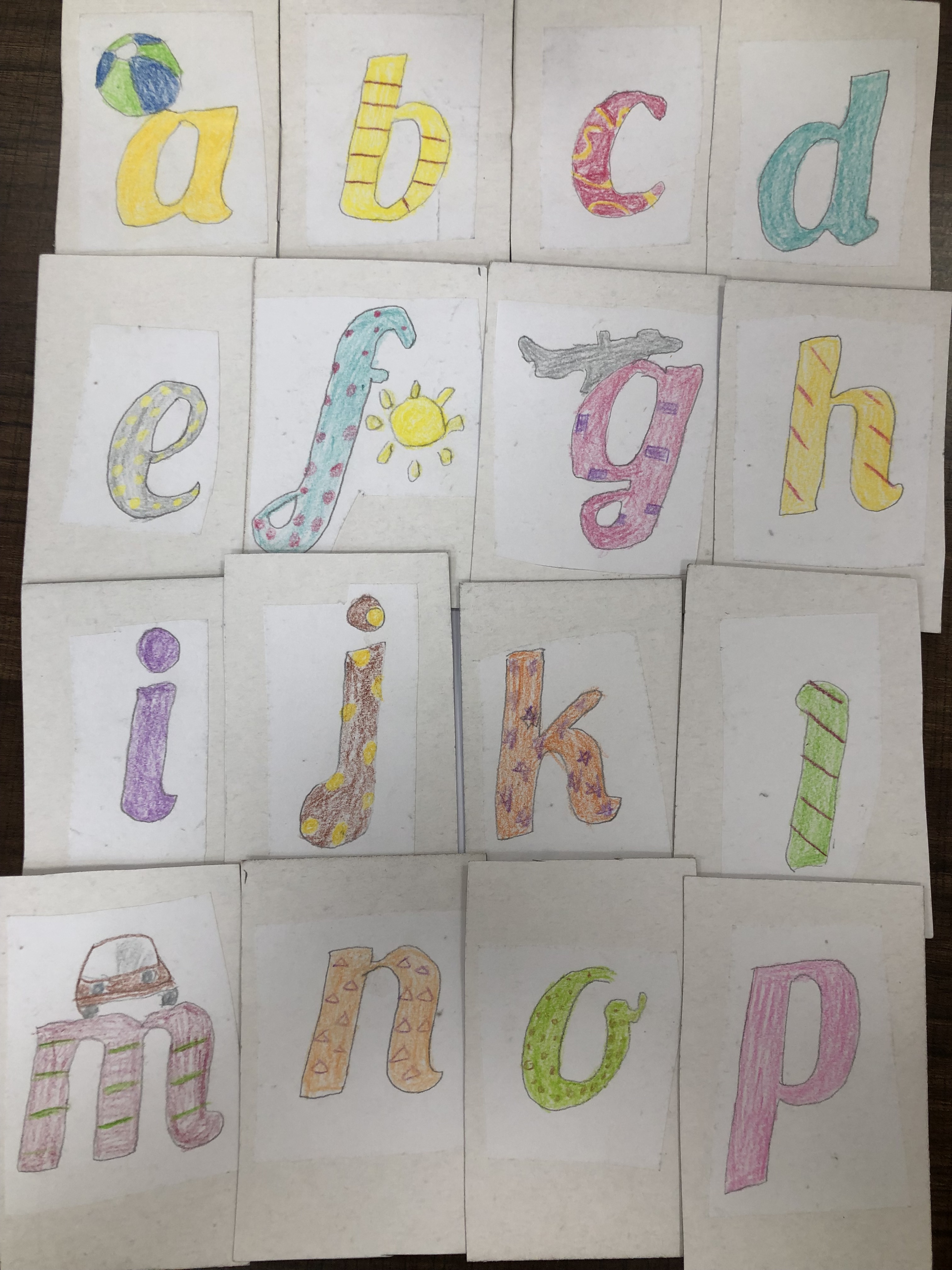 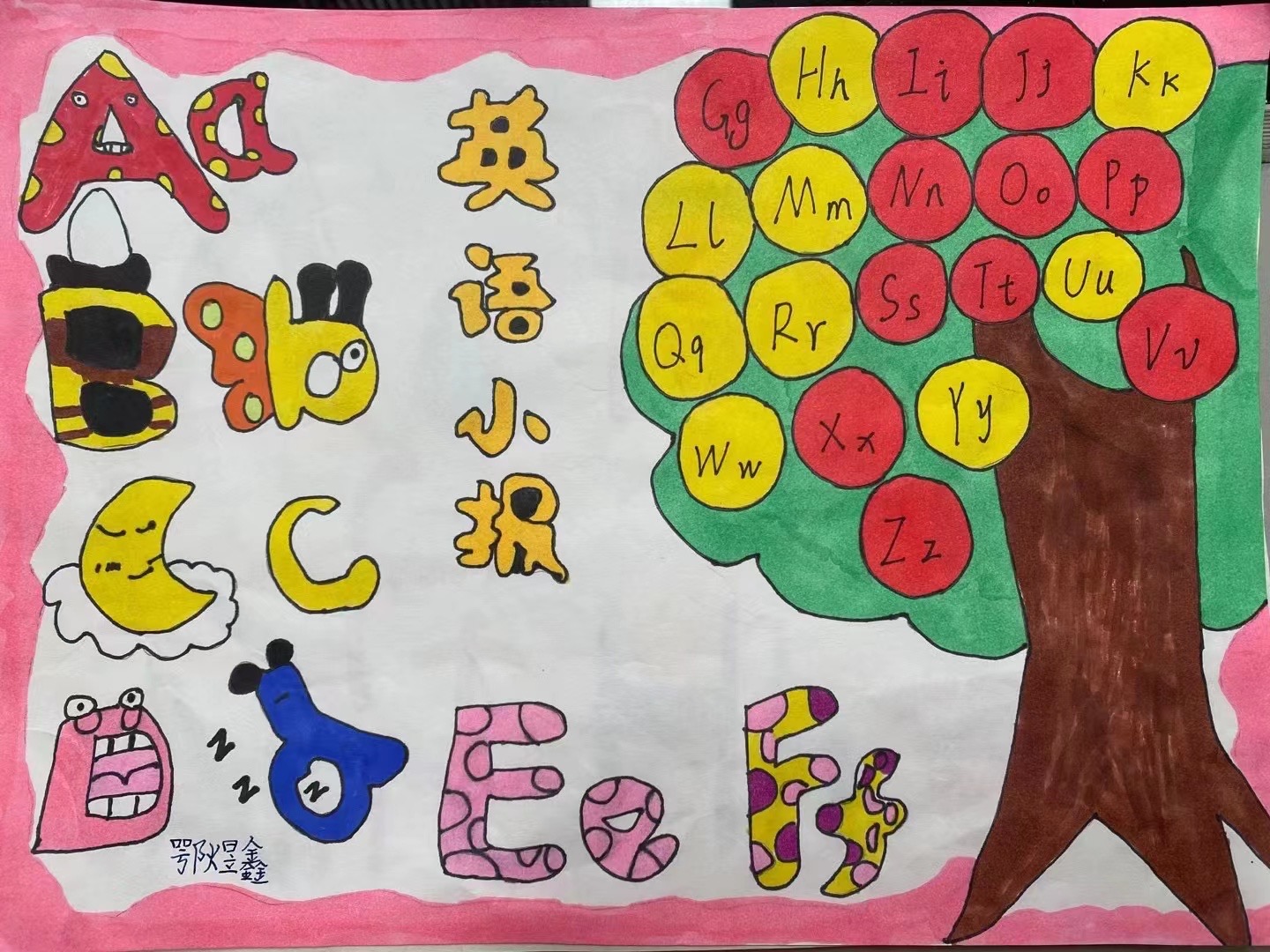 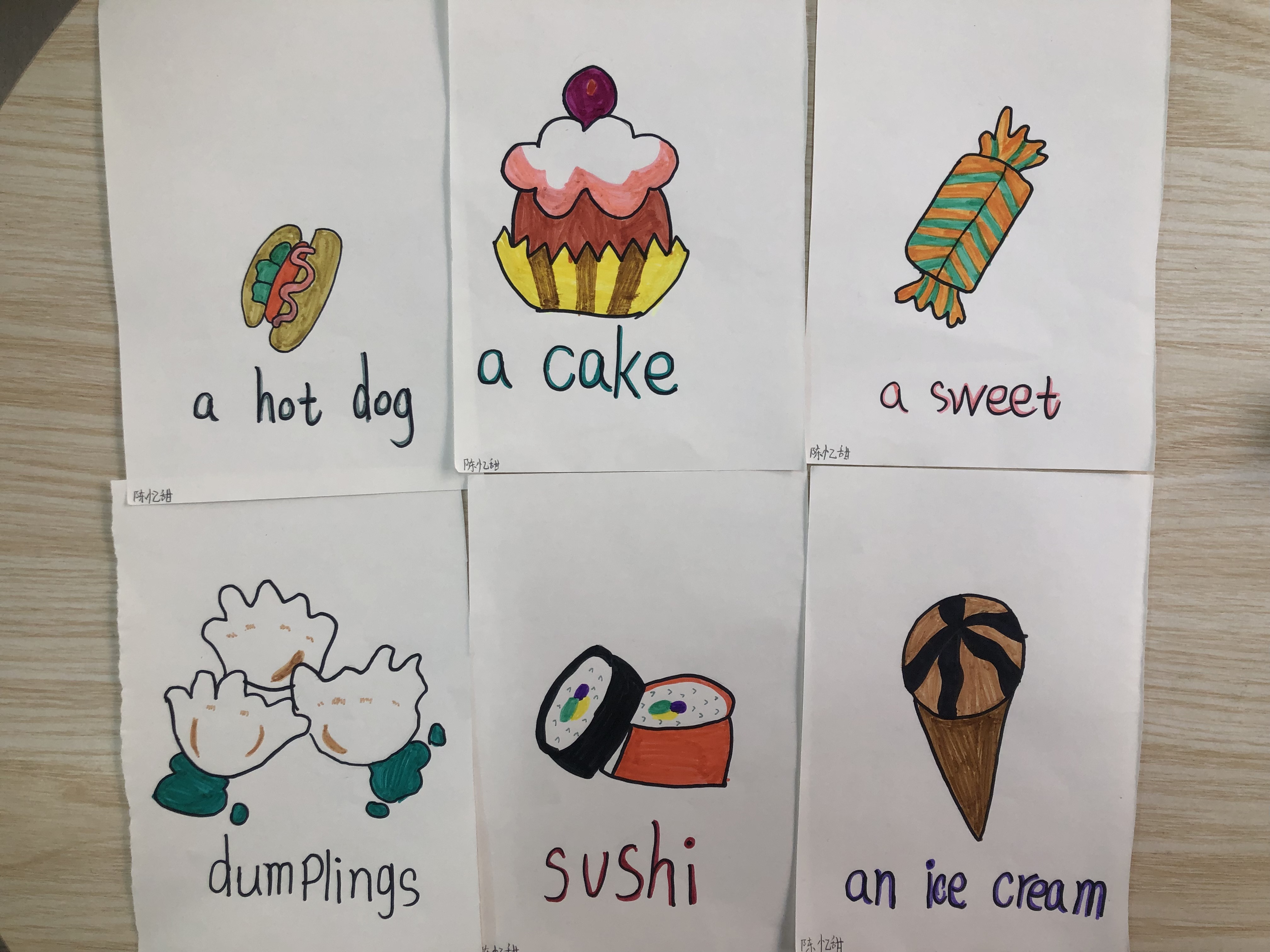 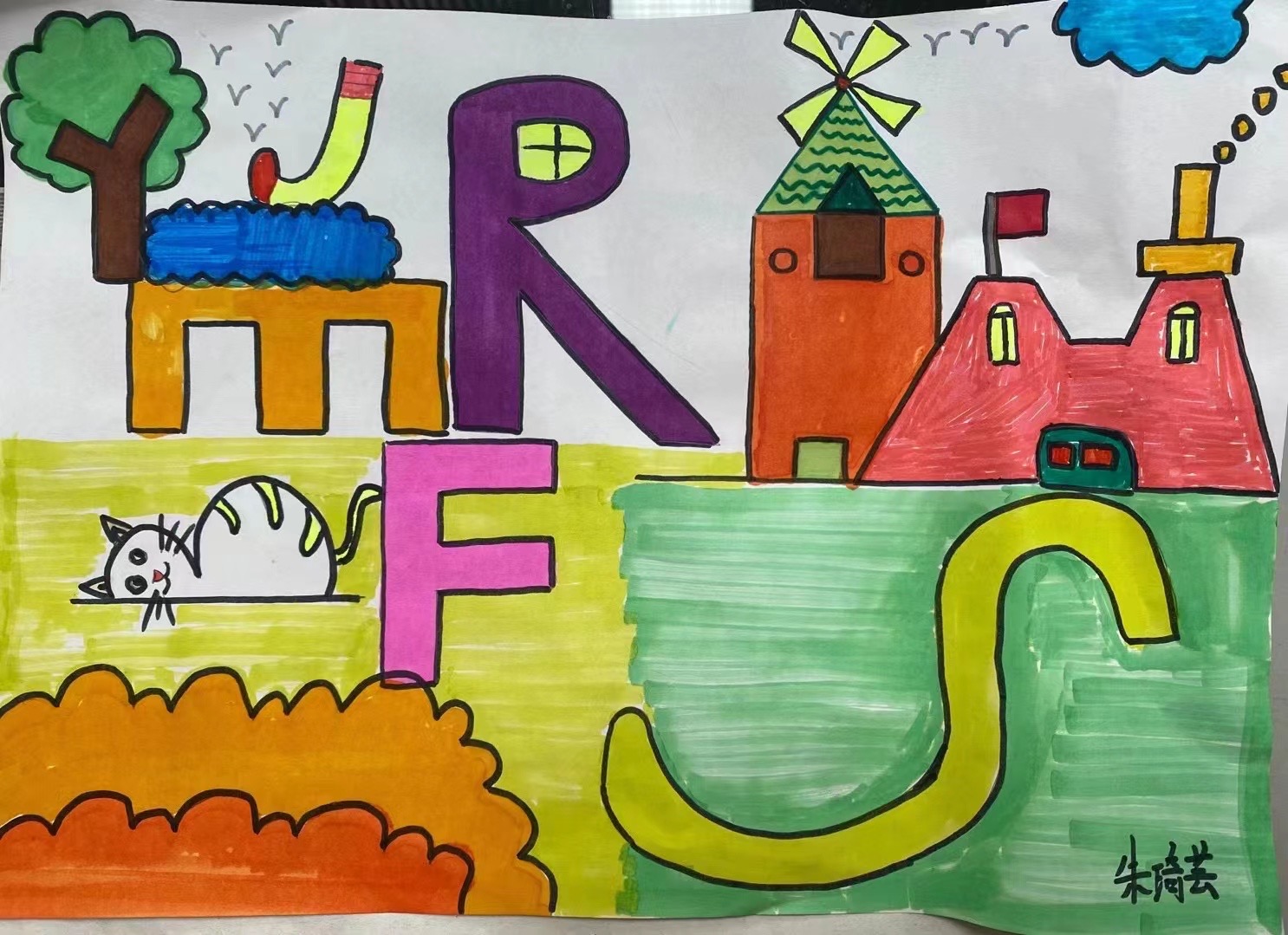 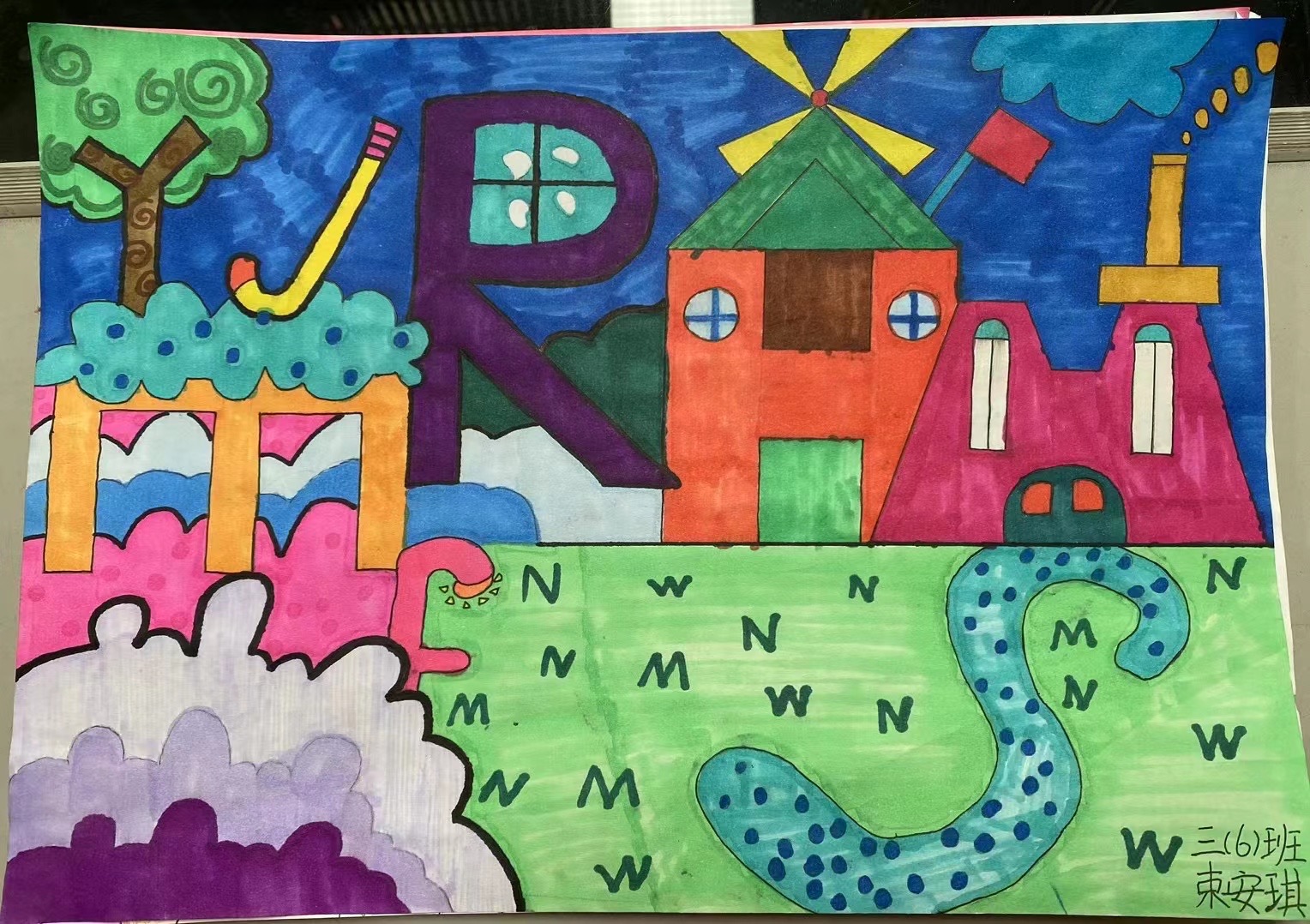 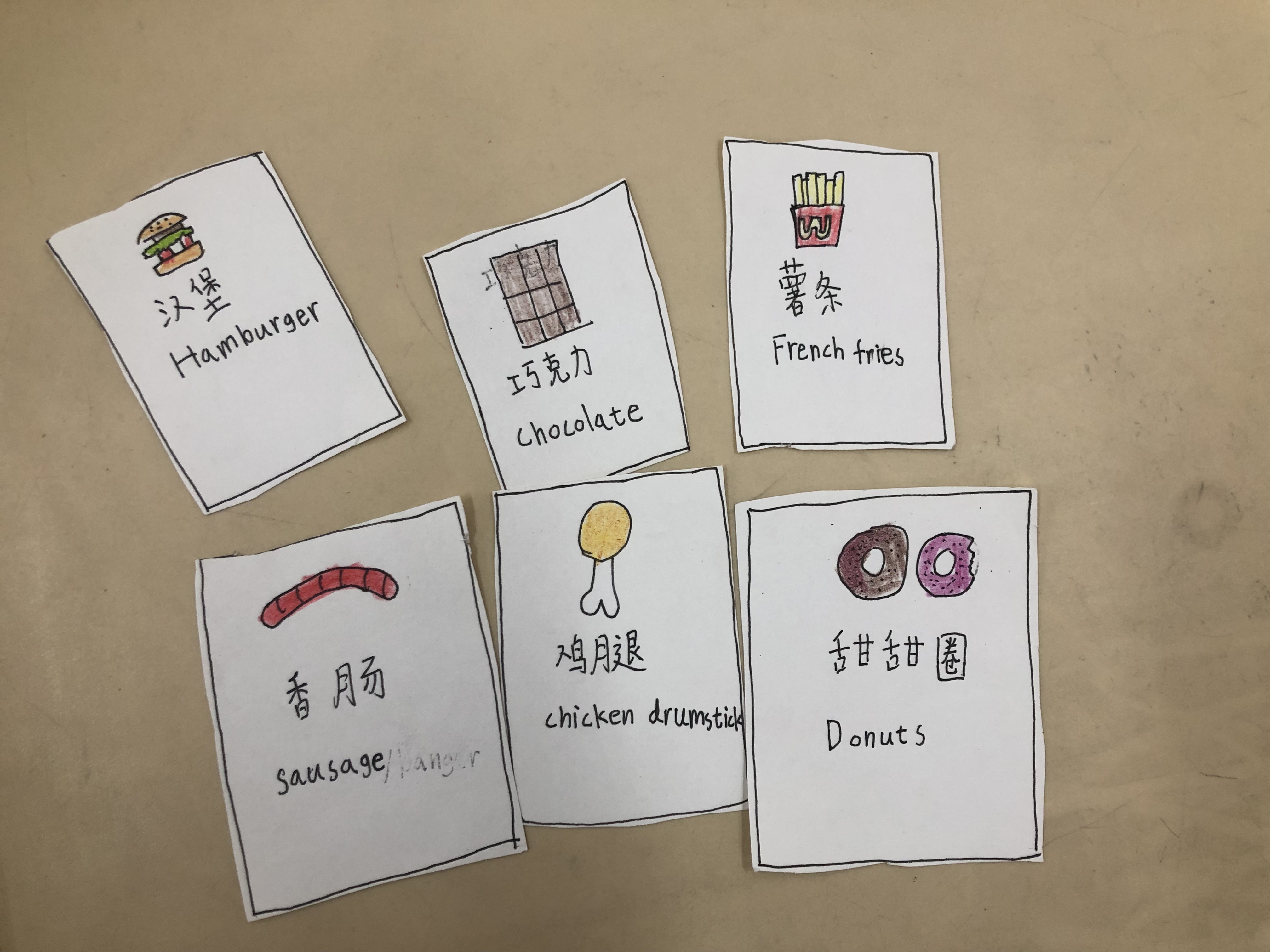 Thank you